2023 European HDF User Group (HUG) plugins and data compression summit
Indico:	https://indico.desy.de/event/39343/

Wifi: 		Science-Hotspot (no login required)
		Eduroam
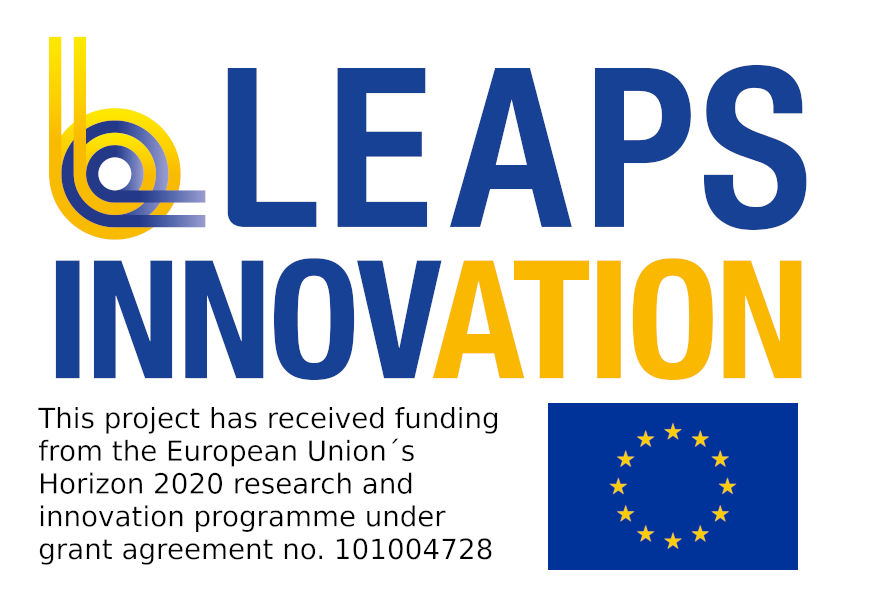 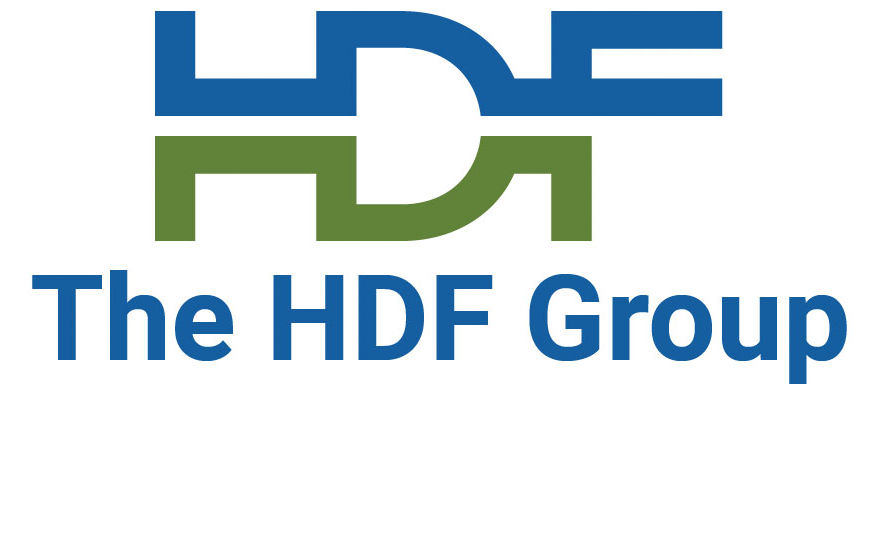 2023 European HDF User Group (HUG) plugins and data compression summit
Welcome - David Pennicard, DESY
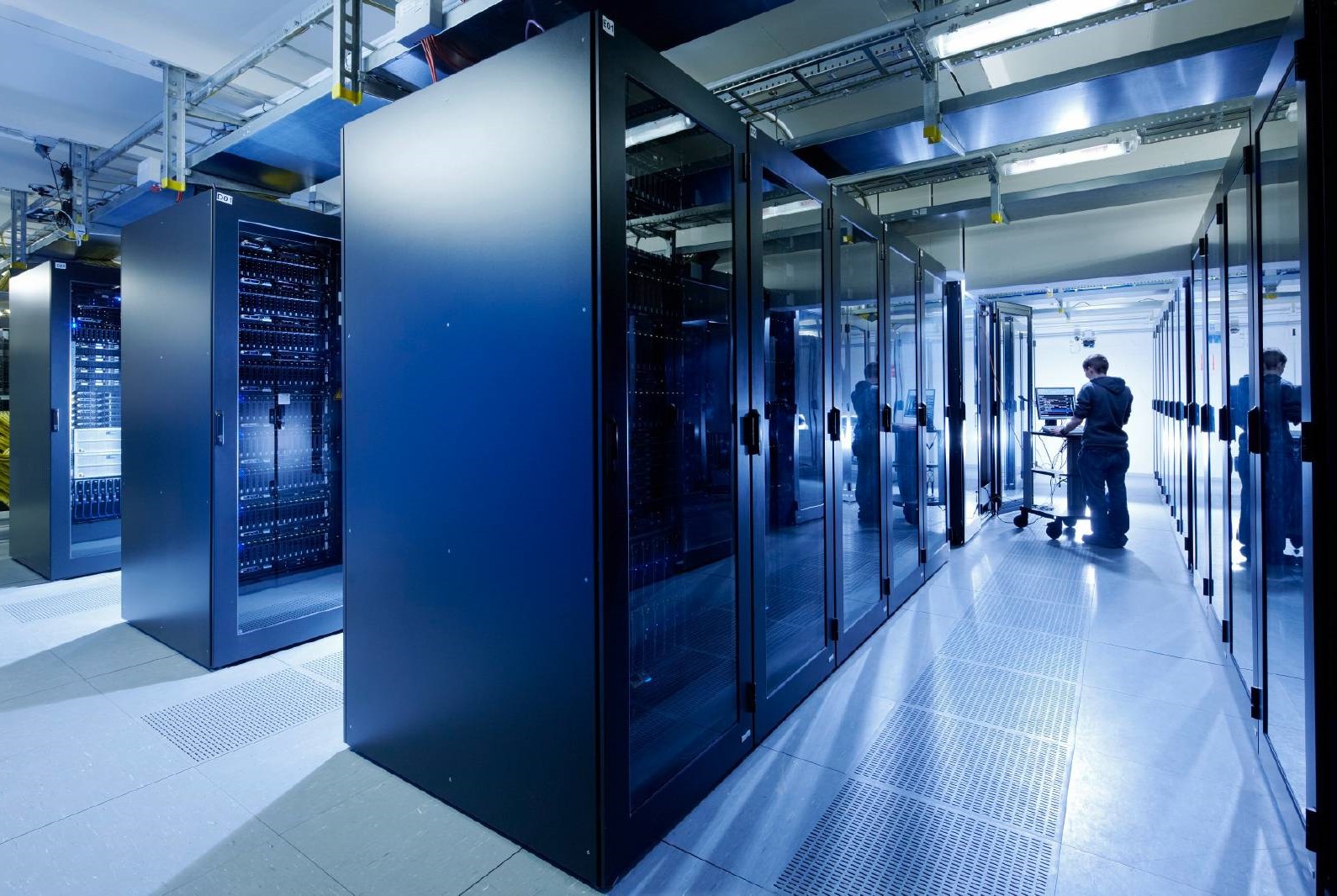 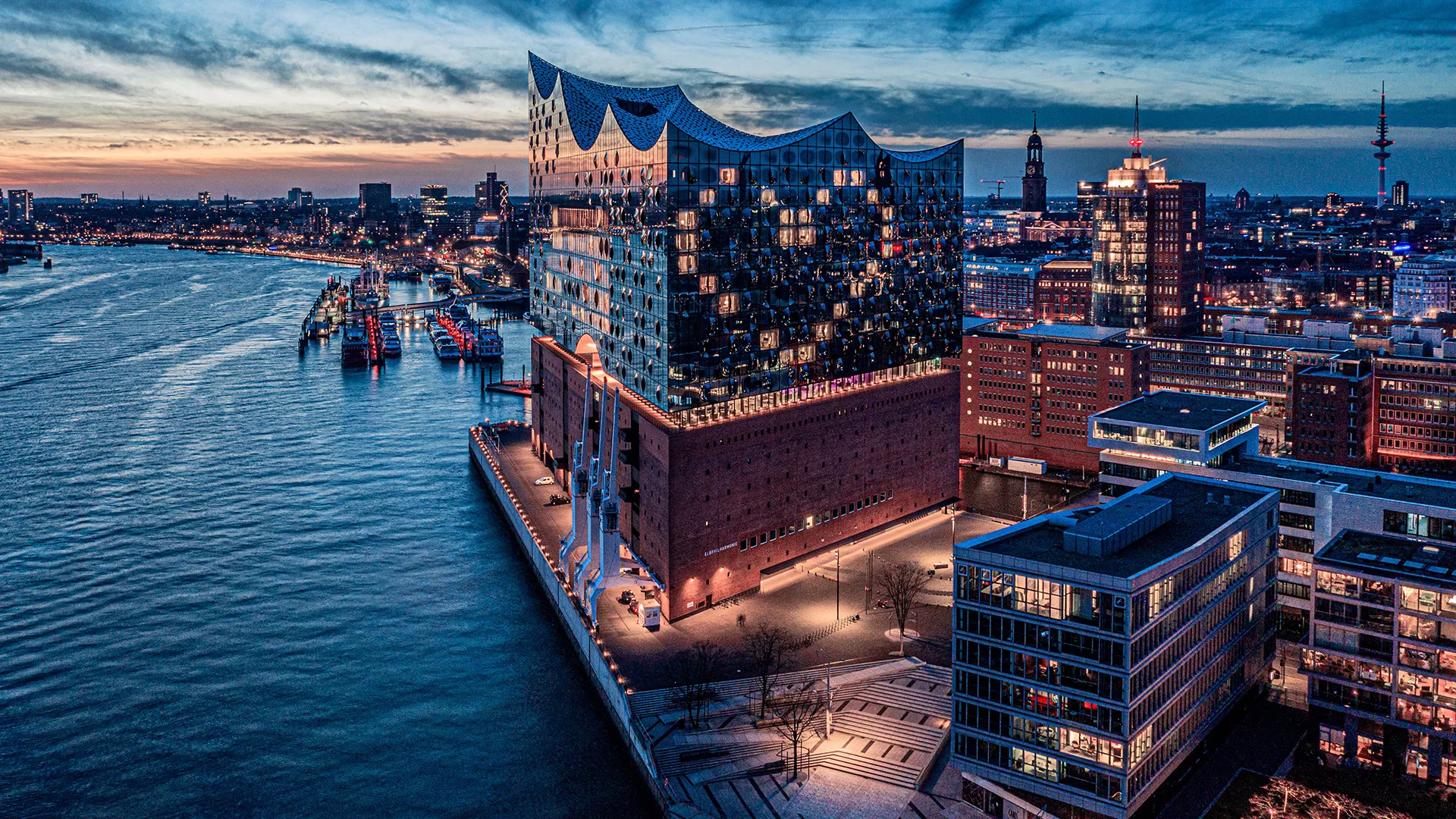 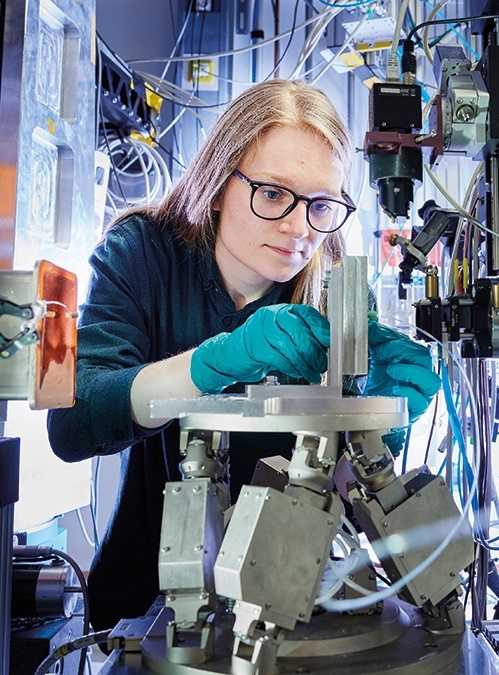 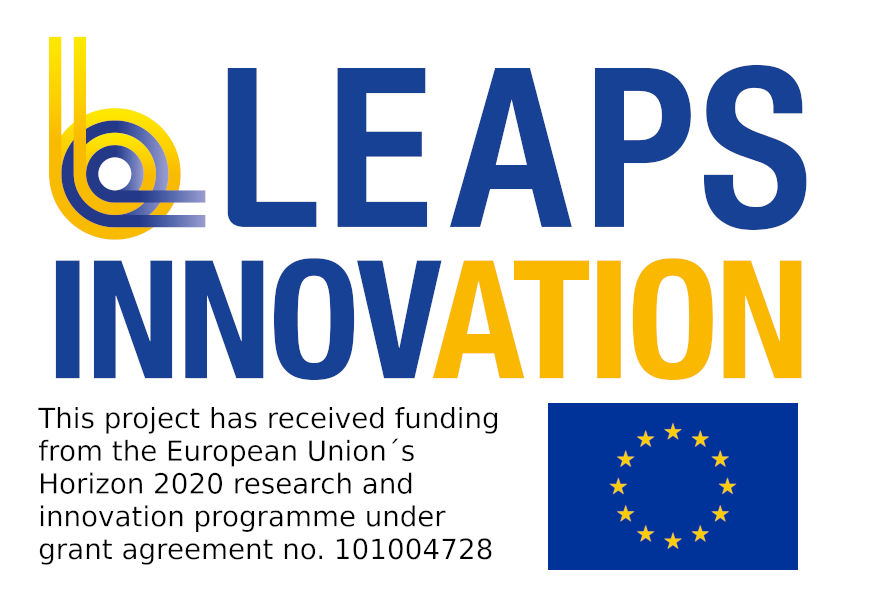 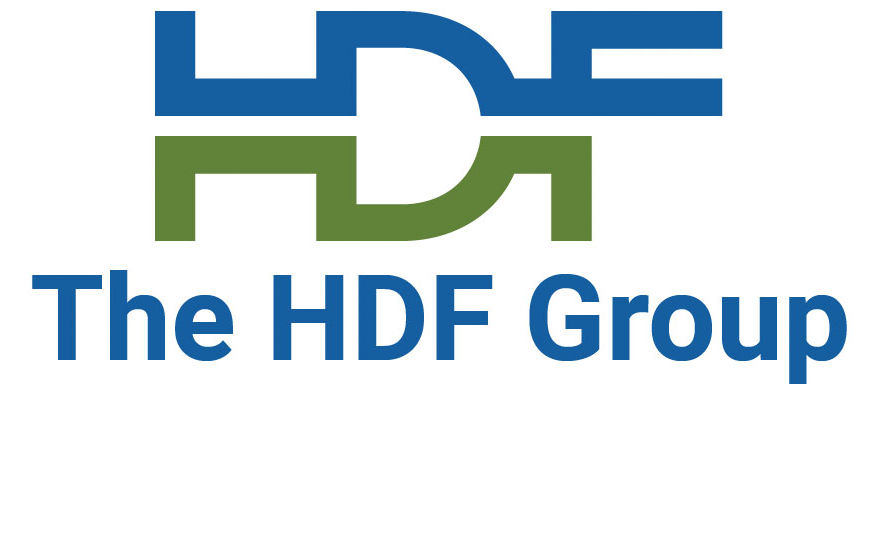 Organising commitee
Andy Gotz, ESRF - General Chair
David Pennicard, DESY - Local Organising Chair
Thomas Vincent, ESRF - Technical Program Chair
Dana Robinson, HDF Group - Technical Program Chair
Gerd Heber, HDF Group - Executive Director of the HDF Group
Lori Cooper, HDF Group - Communication Chair
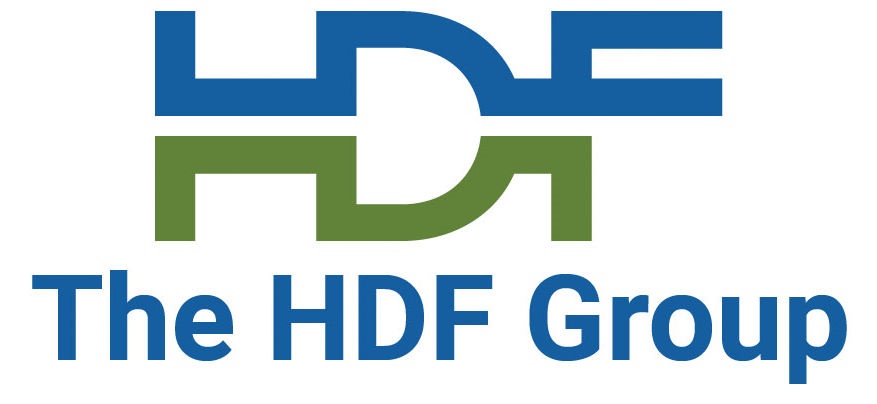 Sponsorship – LEAPS-INNOV
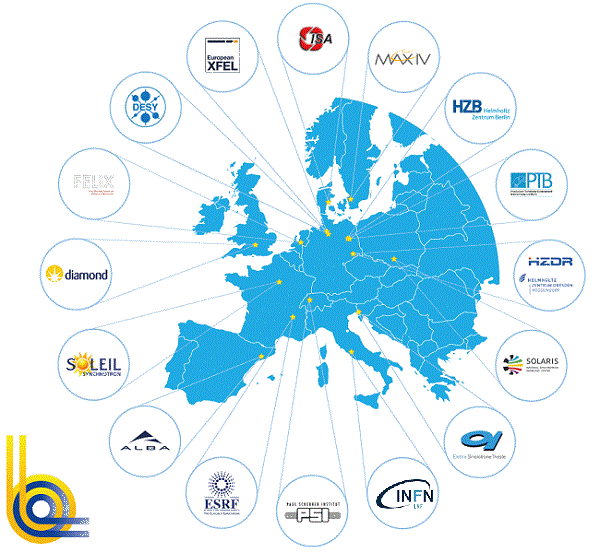 LEAPS – League of European Accelerator-based Photon Sources
LEAPS-INNOV – EU-funded project with 9 workpackages
Technological development, collaboration with industry
WP7 – Data reduction
https://gitlab.com/leaps-innov-wp7/
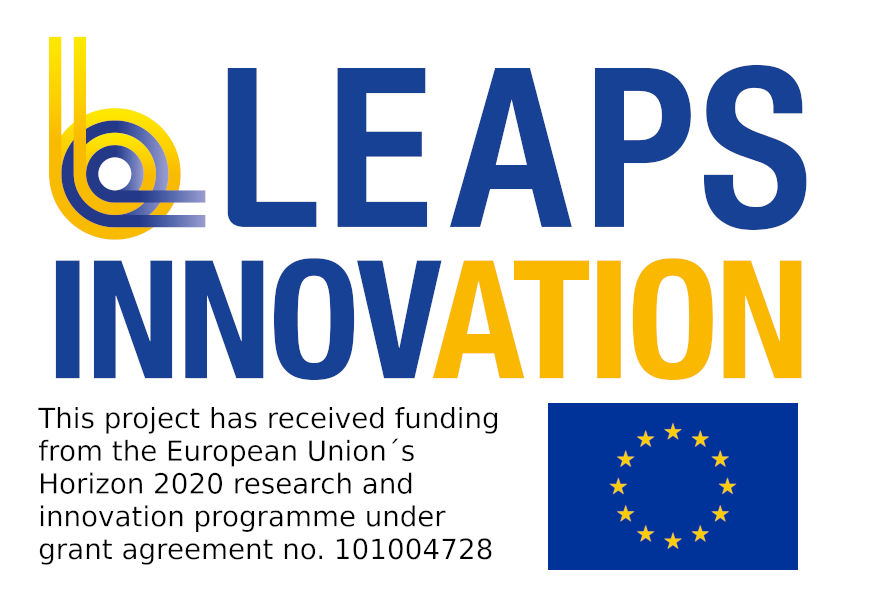 DESY
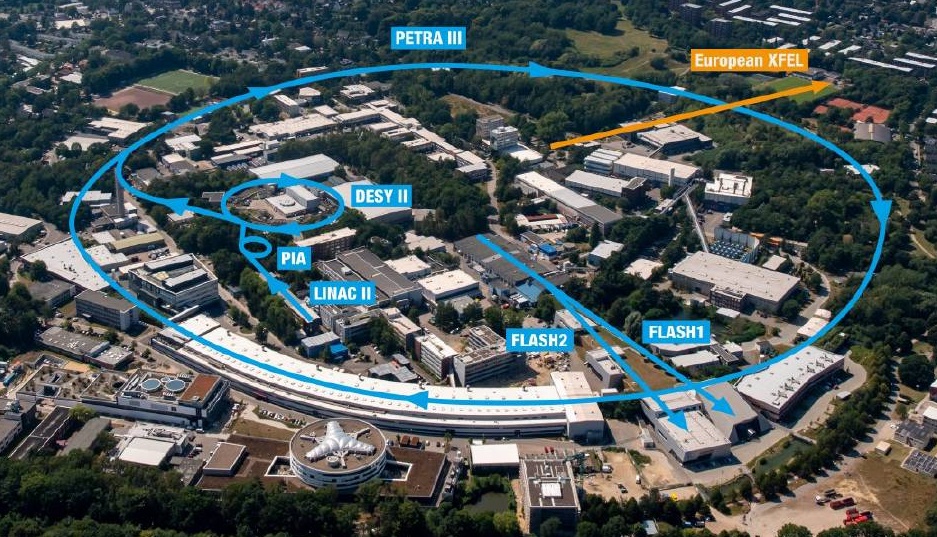 Particle physics
Accelerator research
Astroparticle physics
Photon science
plus many institutes (Uni Hamburg, Max Planck, EMBL, Hereon…)
Timetable at a glance
Tuesday 19
Wednesday 20
Thursday 21
Presentations
Presentations
Tutorials
Morning
Presentations + discussion
Tutorials, tour (optional)
Discussion
Afternoon
Restaurant (optional)
Evening
Daily schedule
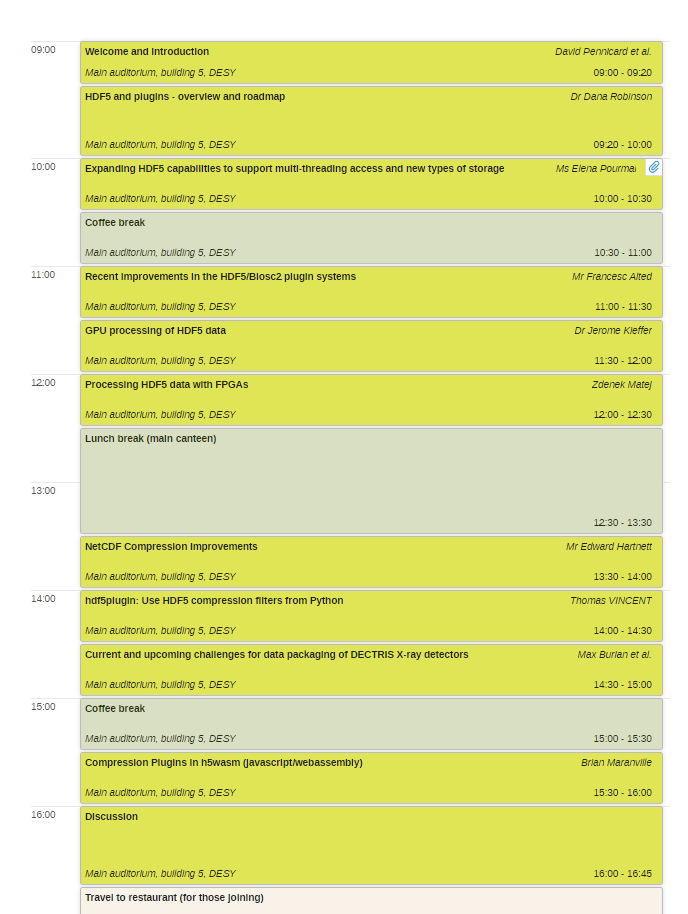 https://indico.desy.de/event/39343/ 
Presentations generally 30 mins (incl. discussion)
Mid-morning and afternoon coffee breaks
Coffee also available after lunch
Lunch at DESY canteen (self paid)
Giving presentations
Please upload slides to Indico or email to me if material can be shared
Remote participants present over Zoom
In-person – please upload slides, or transfer presentation to PC before session
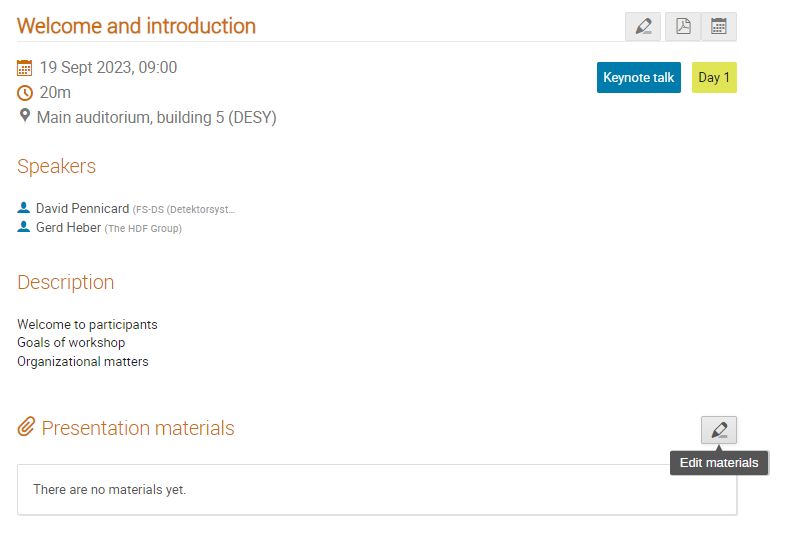 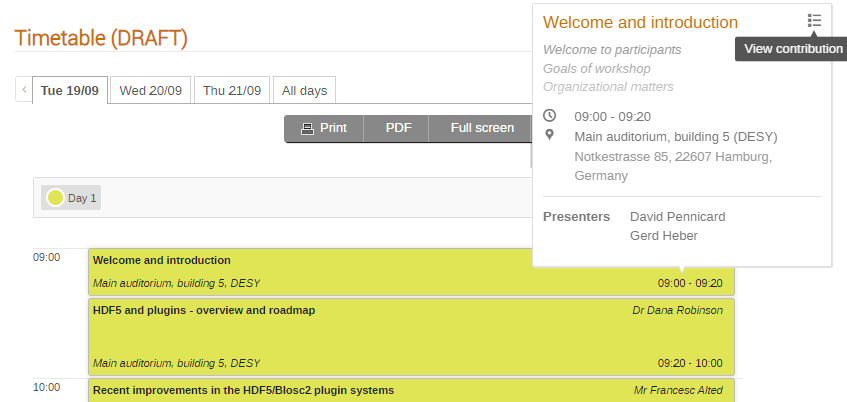 Zoom recordings
With permission, presentations will be recorded and put on HDF group Youtube channel
Upload only after signing consent form
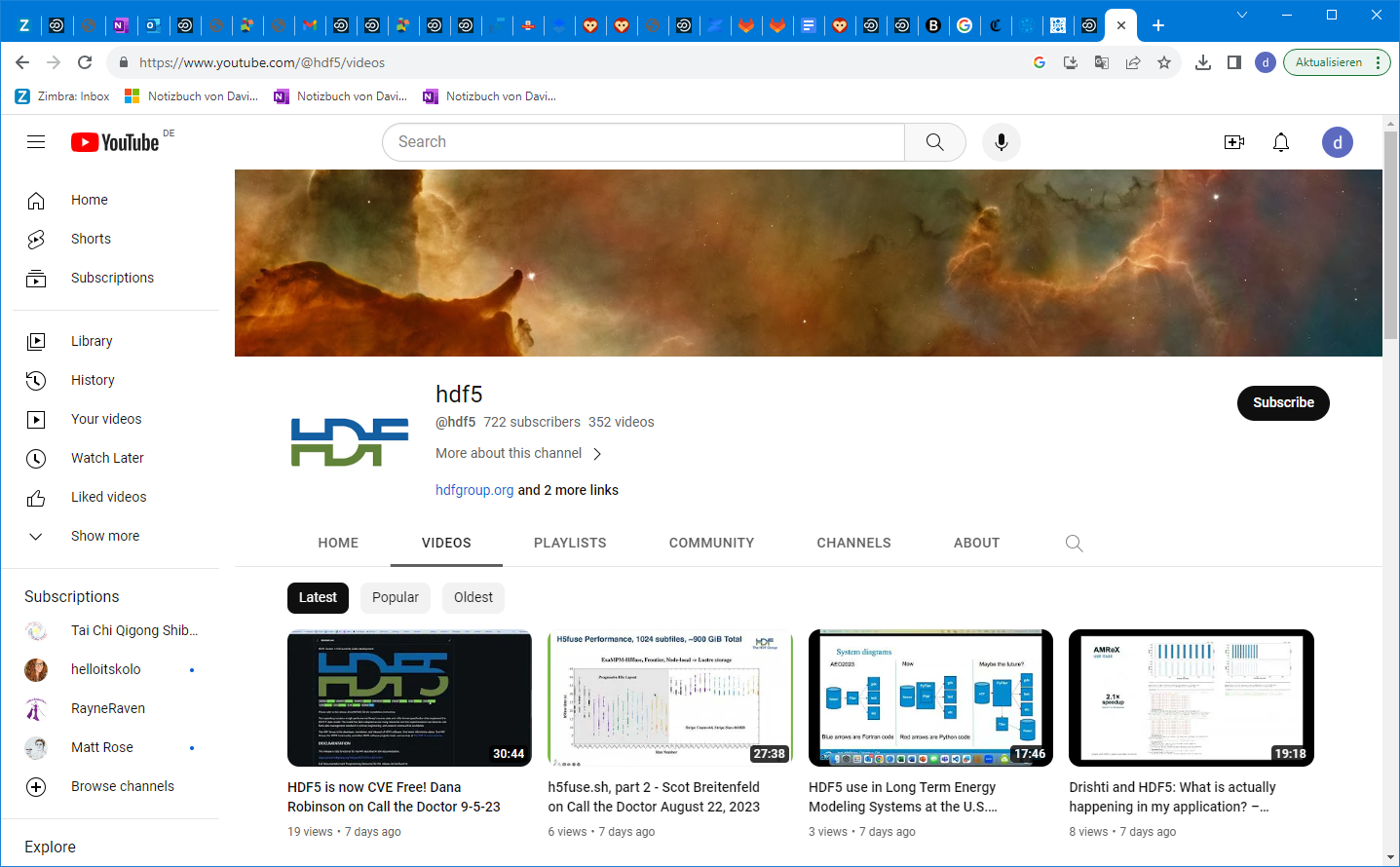 Today at 1800 - Restaurant Ola Lisboa (self paid)
https://ola-lisboa.de/
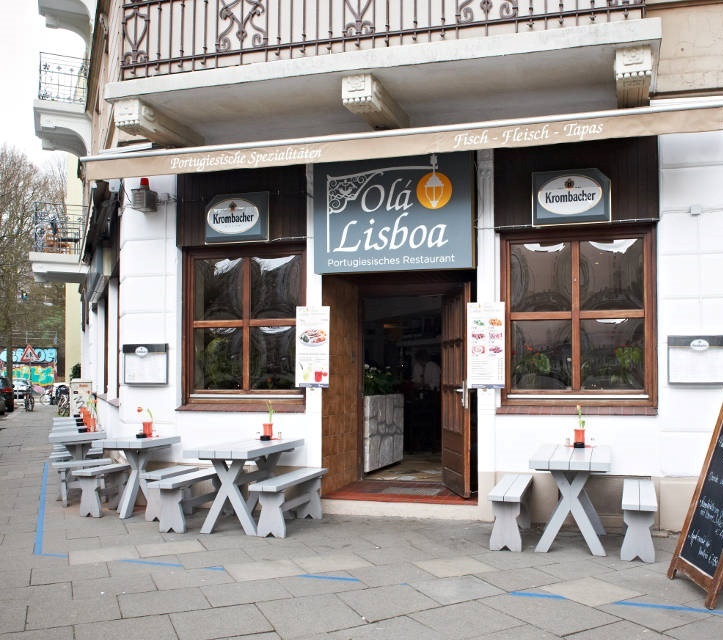 Departure for restaurant this evening
Everyone who requested (by email or registration) is booked
Session ends at 16:45, and we will leave from the foyer at 16:55 – booking at 18:00
Travelling by public transport (bus and train) – tickets can be bought on bus
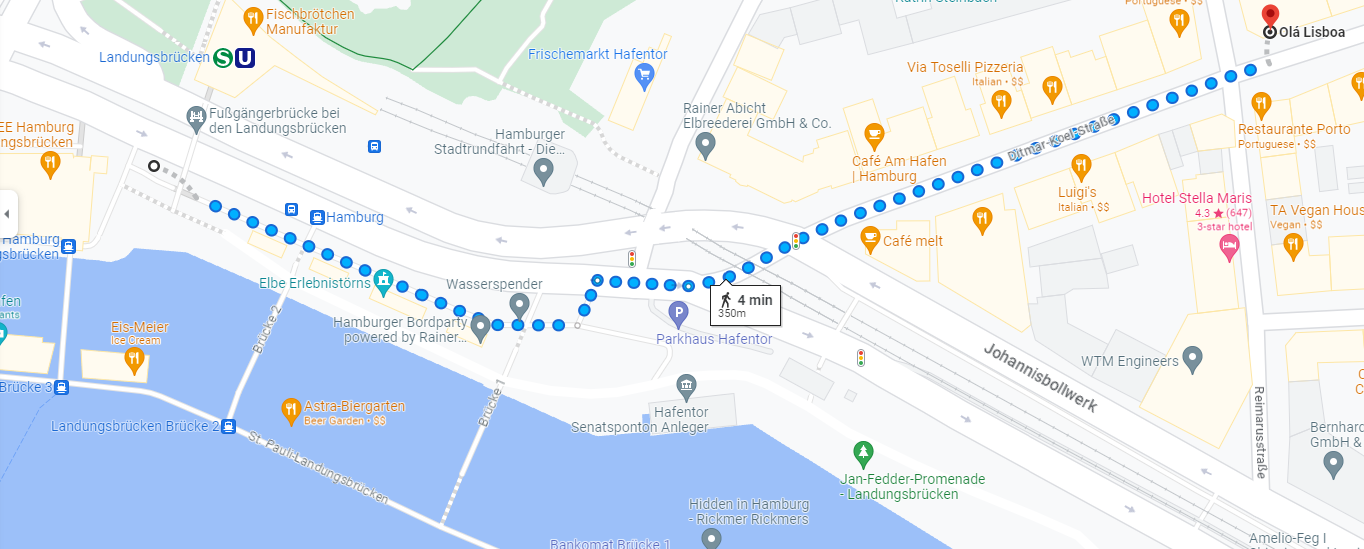 DESY tour – Thursday at 1500
Tour of PETRA-III synchrotron
Sign-up sheet available at coffee breaks
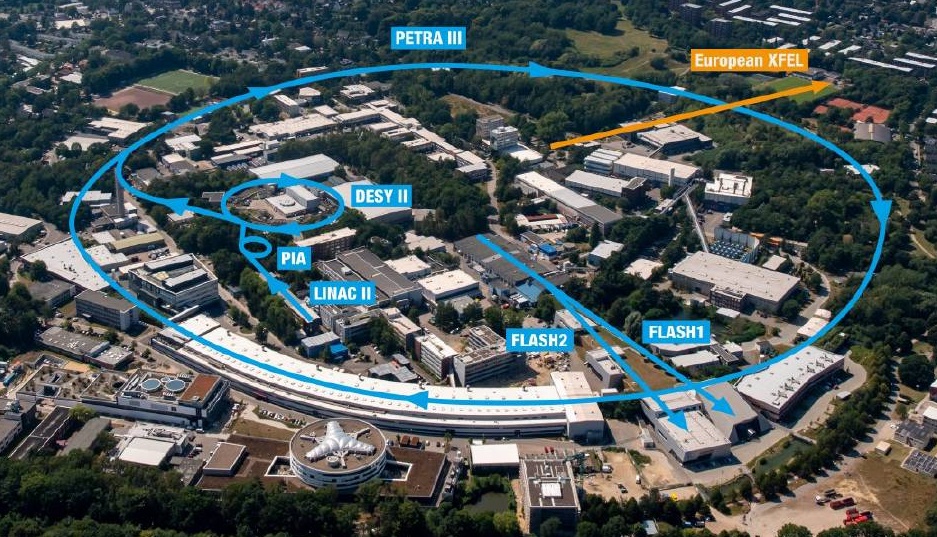 Thanks for joining
Any problems – ask or email david.pennicard@desy.de